San Benito County Water District
Groundwater Sustainability Agency
Technical Advisory Committee
January 27, 2021 2:00-4:00
Join Zoom Meeting
	Zoom Meeting: https://zoom.us/j/96081573060?pwd=RFBsUE1jVWY5YUsvckZJSi9CajI2QT09

	Meeting ID: 960 8157 3060
	Passcode: 156665
Or dial by your location: +1 669 900 91	28
1
Agenda
Roll call
Review of objectives for today’s meeting
Measuring groundwater use
Funding for GSP development and implementation
Discussion
Next steps and upcoming meetings
2
2021
GSP Overview
Plan Development
Adoption hearing
Draft GSP workshop
Management Actions /  Monitoring
Round 3 Monitoring Wells
MAR
2020
Implementation workshop
Sustainability Criteria
Management actions workshop
TAC Meetings
Management Areas / Water Budgets
2019
San Benito Public Agencies Workshop: GSP Overview December 9, 2020
Hydrogeologic Conceptual Model / Groundwater
Water Budget/Sustainability workshop   September 23, 2020
GW Conditions workshop June 18, 2019
Data Compilation / Data
Management System
2018
Kickoff workshop November 14, 2018
Plan Area / Institutional Setting
Objectives for Today
Receive update on alternatives to measure groundwater use
Review ConserWater pilot program
Consider means to collect fees for GSP development and implementation
Short-term approach (next five years)
Long-term approach
4
Measuring Groundwater Use - Recap
In-line metering is direct and accurate, but too slow to implement and requires well access, well owners bear meter costs
Remote sensing is accurate, can be implemented quickly and over the entire basin, can provide additional information
ConserWater and SBCWD have designed a pilot project
5
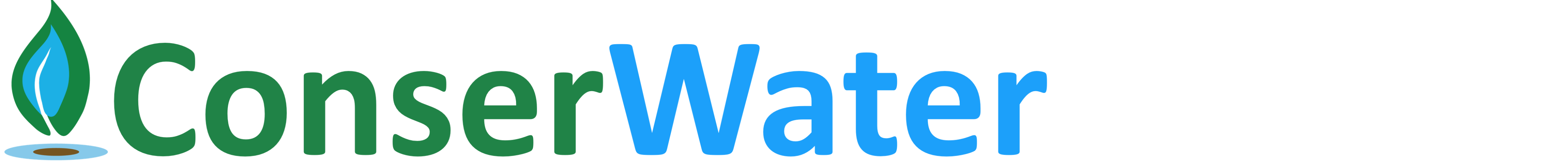 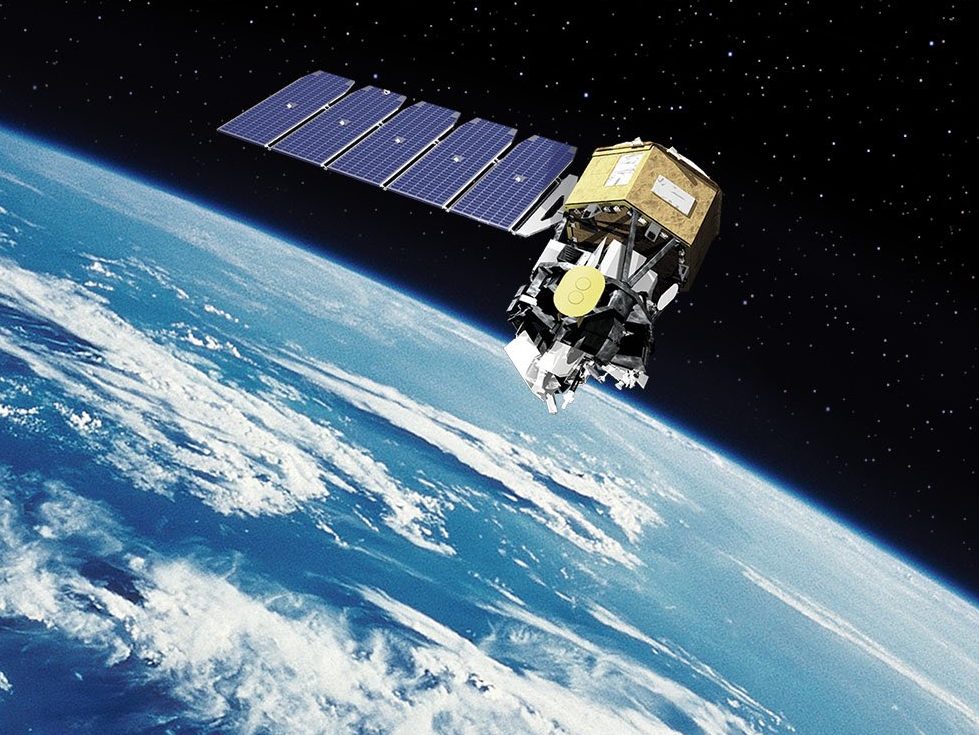 Pilot Satellite Data Program 

Using Satellite Data and Artificial Intelligence (AI) to Predict Conditions at Farm Level.
District to pay for a one-year Pilot Program

Five local growers to participate in Pilot Satellite Data Program

Pilot Satellite Data Program start date February 1, 2021 runs to January 31, 2022

 Objectives:
Find a method to accurately measure water pumped
Determine accuracy of remote sensing versus in-line meters
Gain community acceptance of remote sensing options
6
ConserWater:NASA satellite data, weather data, topography and Artificial Intelligence (AI) to predict irrigation water needs
Features:

AI-based irrigation recommendations
Up to four different depths to check soil moisture                            (from 0 to 80 inches)
Weekly nutrient reports (nitrogen & phosphorous) to 30 feet 
Plant disease protection
Irrigation leak protection
Farm specific weather
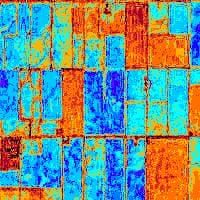 7
Benefits of remote sensing:
District: 
Better access to water-use information
More tools to assist in management decisions
Less intrusive to customers
Cost effective
Growers: 
100% participation at start-up 
Growers have access to information daily
No long-term contract required
Nutrient information available (nitrogen & phosphorus)
No annual maintenance required
Cost effective
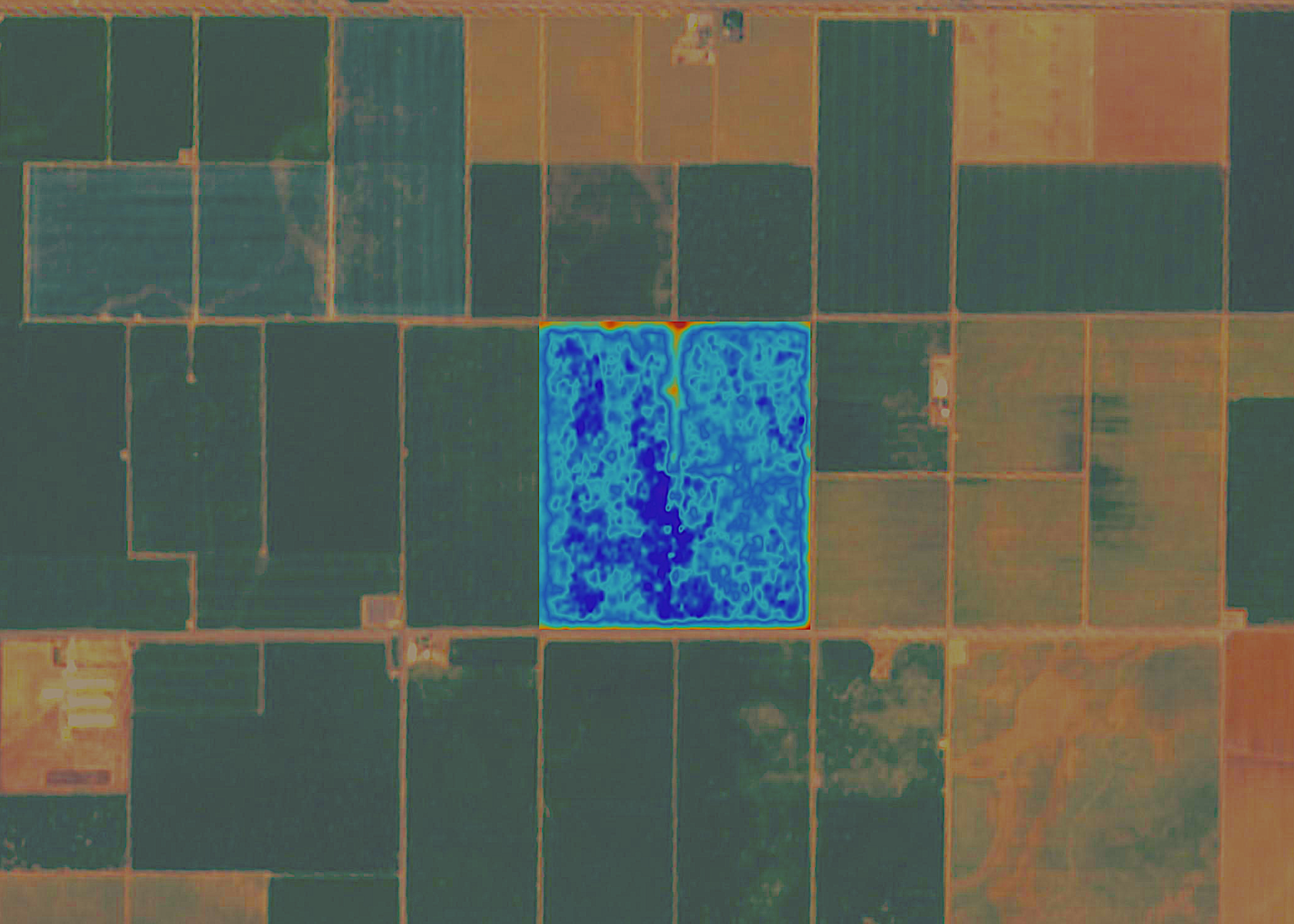 8
Categorization for Land Based Funding
Categorization of Assessor’s Parcels in North San Benito Basin
Unirrigable range land-topography, hydrology, recent/current land use
Irrigated / irrigable lands
Urban service areas-Hollister, Sunnyslope, San Juan Bautista, Tres Pinos
Golf courses-Ridgemark, San Juan Oaks
Small water systems
Rural parcels less than five acres
Agriculture
9
Preliminary Mapping for Land Based Funding
10
Land Based vs Consumption
11
Land Based vs Consumption
12
Authority to Charge Fees
Water Code Sec 10730(a) A GSA may impose fees to fund costs of a GSP to prepare and amend a GSP including but not limited to monitoring and annual reporting.
Billing Options 
Urban users, direct billing to urban agencies based on acreage in service area
City of Hollister
Sunnyslope County Water District
Tres Pinos County Water District
San Juan Bautista
All Other Irrigable Land  Billed Through County Tax Rolls
Ag
Rural Parcels
Golf Courses
Large Industrial Users/Small Water Systems
13
Total Cost
14
Allocation of Cost
15
Other Agency Solutions
16
Avoid State intervention
If the GSA does not impose fees, and as a result, cannot complete and implement the GSP, the state could intervene and impose fees
17
Discussion
18
Next Steps
Topics for Next TAC meeting
Update on Round 3 Monitoring and Managed Aquifer Recharge
Projects and Management Actions
19
Stay tuned
20